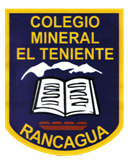 Material de Apoyo para guía n°20 en 4° Básicos. “Retroalimentación a:Actividad Física con intensidad. Juegos Motrices.Alimentación, posturas e Higiene.”
Profesor: Diego Chávez.
Asignatura: Ed. Física y Salud.
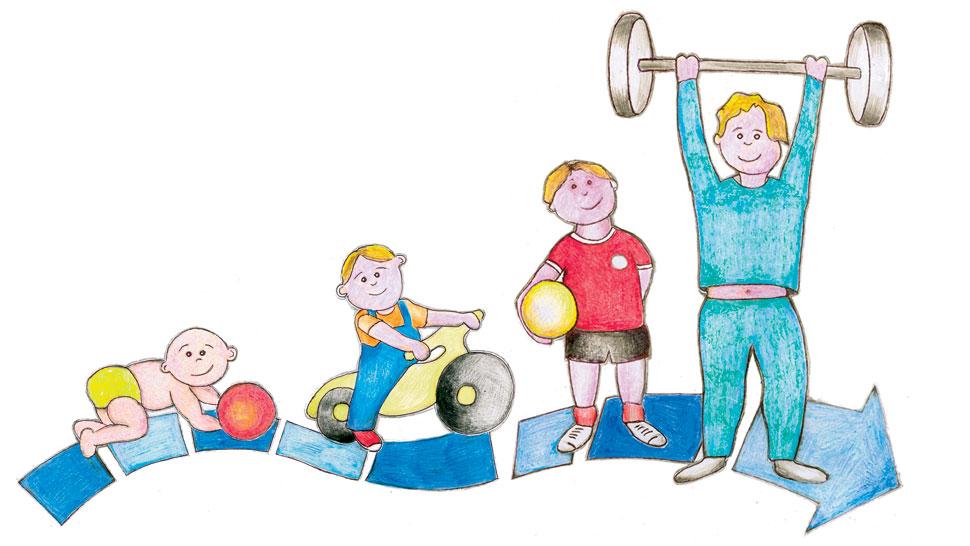 Estimado estudiante, espero que puedas entender cada desafío en este material, y logres divertirte. Trabajaremos una breve retroalimentación a cada concepto trabajado, ya sea en la actividad física con intensidad moderada a vigorosa, juegos motrices básicos, y por último la alimentación saludable, postura saludable y los hábitos de higiene. 

Importante: Considera un espacio seguro para realizar la actividad. Es importante la presencia de un adulto para evitar accidentes.
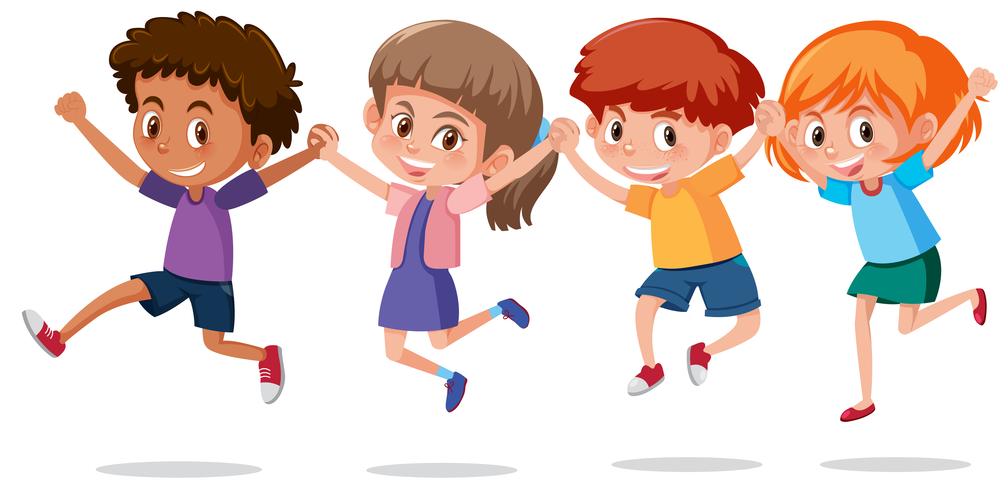 Calentamiento Físico mediante un circuito.
(2 A 3 Rondas)(Intensidad: 1-2-3-4 o 5)
DESCRIPCIÓN DE EJERCICIOS: 
1. Siéntate en una silla, extiende tus brazos y suavemente comienza a tocar tu pie, hazlo con las manos, en lateralidad cruzada (mano derecha a pie izquierdo…)
2. Ubica una silla, y ubícate boca abajo con los pies apuntando la silla. Ahora apoya tus manos y levanta el pecho, con cuidado levanta la pierna derecha y ubícala sobre la silla, luego la pierna izquierda y mantén esa postura RECTA durante el tiempo de trabajo.
3. Combina los dos ejercicios en 40 segundos. El ejercicio de pasar por abajo y luego saltar el tubo a pies juntos o separados, por arriba.
4. Apoya tu espalda en el muro, ahora baja despacio acomodando ambos pies, hacia adelante o hacia atrás, debido a que cuando tus glúteos lleguen a la altura de la rodilla, debes frenar y ocuparte de que los tobillos, rodilla y cadera, formen un ángulo de 90°, mantén esa postura correcta el tiempo estimado.
5. Hidratación o higiene.
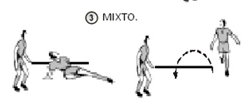 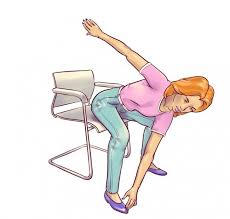 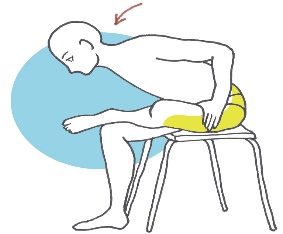 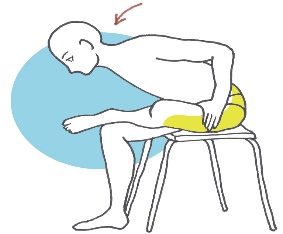 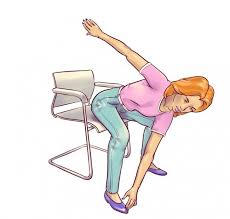 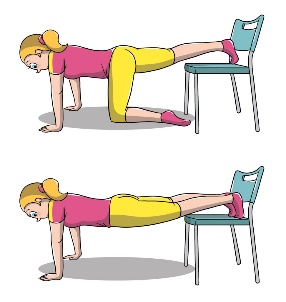 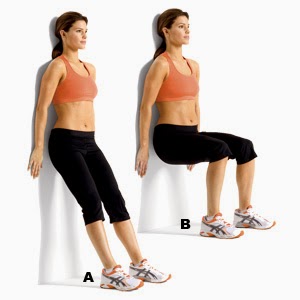 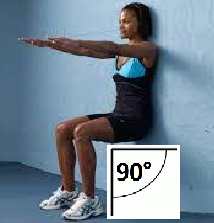 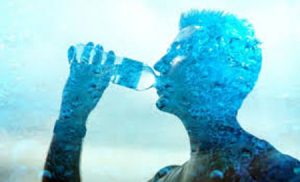 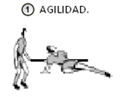 2. Juegos de mayor dificultad.
Realiza el último juego, de habilidades motrices manipulativas,
diviértete!!!
3. Con la ayuda de dos sillas y un tubo de escoba sostenido. Descripción: invita a participar a un familiar y jueguen a los toques de pelota, globo  con toque de manos, o una pelota de papel arrugada y cuadernos como paletas, crean partido amistoso con puntos.
A continuación te dejo un LINK de apoyo para reforzar las Habilidades motrices básicas.
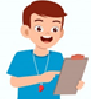 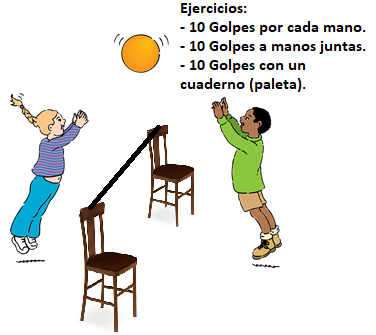 3. Estiramientos musculares.
Selecciona 3 Ejercicios de estiramientos que no hallamos realizado anteriormente: 
Luego realiza cada postura respirando 
suave por nariz y durante 10 a 20 segundos. 
Recuerda que si seleccionas ejercicio 5,8,3 Y 10. Debes realizarlo de un lado y luego del otro.
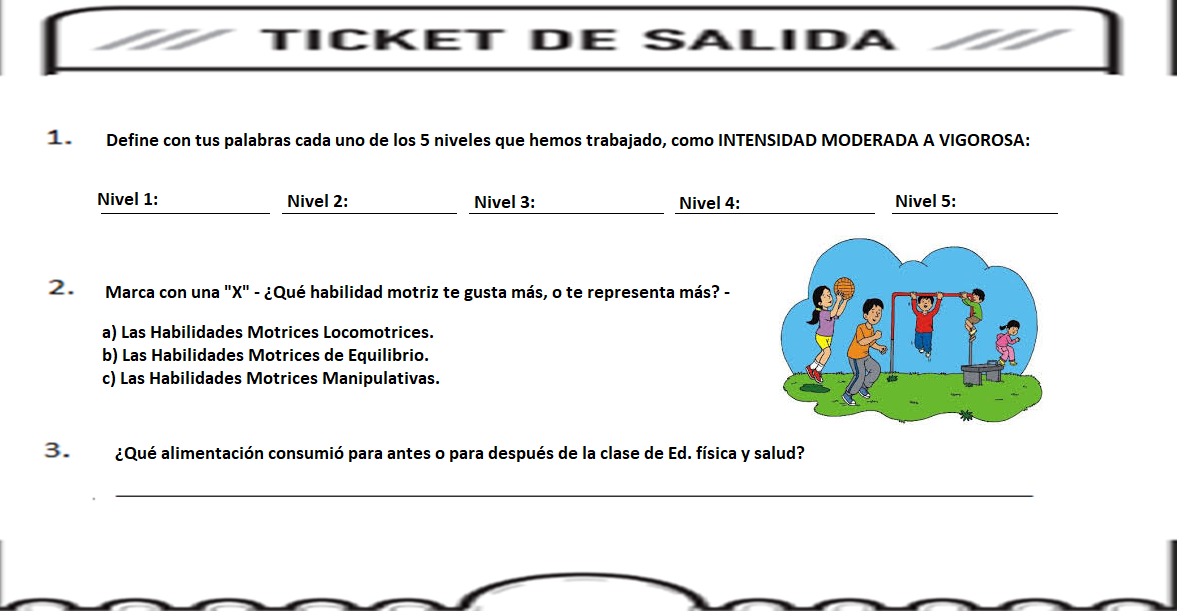 TICKET DE SALIDA
Recuerda la Higiene Personal.  Vuelve a la guía y responde.
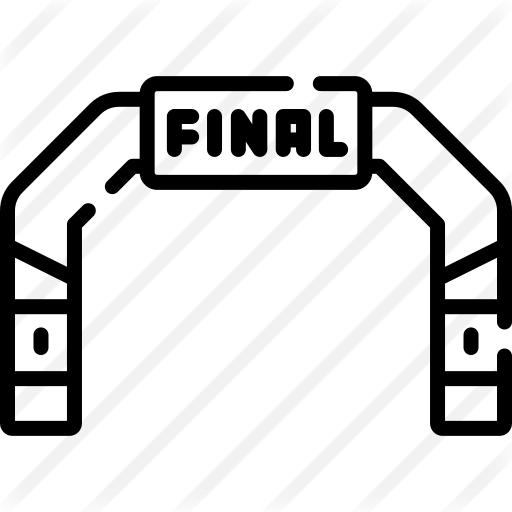 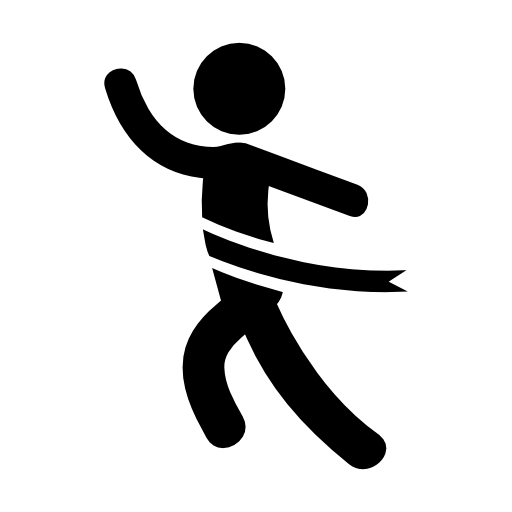